Конкурс среди выпускников образовательных организаций высшего образования на включение в кадровый резерв Администрации Ленинградской области и аппаратов мировых судей Ленинградской области для замещения типовой должности государственной гражданской службы Ленинградской области специалиста первой категории(Конкурс среди студентов) ----------------------2016 год
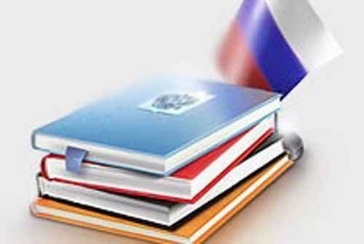 Нормативные правовые акты, регулирующие проведение конкурса среди студентов
Слайд 2
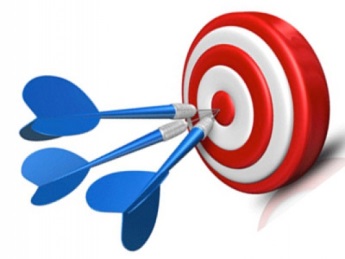 Цели проведения конкурса среди студентов
Слайд 3
Организатор конкурса
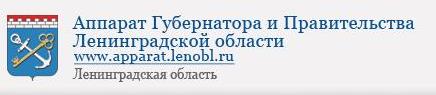 определяет перечень типовых должностей, для замещения которых объявляется конкурс
устанавливает критерии определения победителя конкурса
Слайд 4
Право на участие в конкурсе имеют студенты:
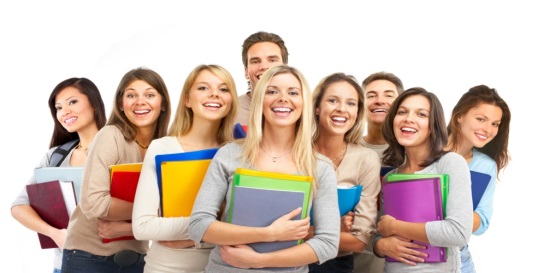 Слайд 5
Конкурсные процедуры
Тестирование на знание:Конституции РФ, законодательства о государственной гражданской службе и местному самоуправлении в Российской Федерации и Ленинградской области, Устава Ленинградской области, русского языка,  истории, географического и социально-экономического положения Ленинградской области
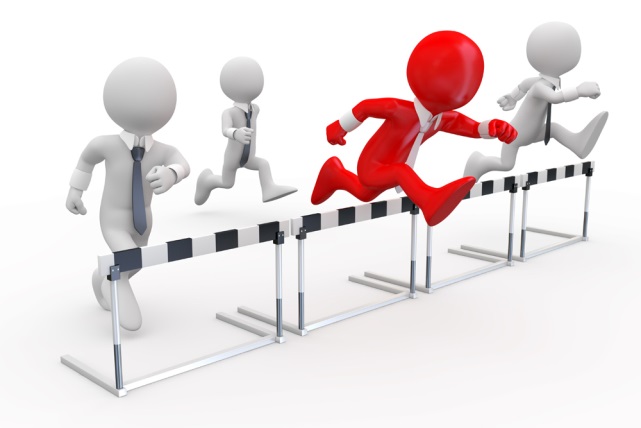 Слайд 6
Слайд 6
Количество участников конкурсов среди студентов 
за 2011 и 2016 годы
В 2011 году в конкурсе приняло участие - 6 человек.
В 2016 году - 50 человек.
Слайд 7
Результаты проведенных конкурсов за 2011 – 2016 годы:
Приняты на государственную гражданскую службу Ленинградской области – 44 человека
Проведено6 конкурсов
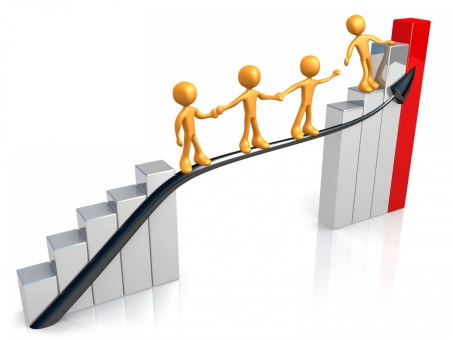 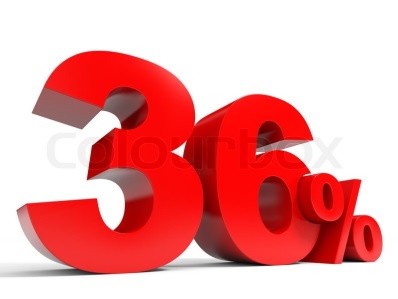 Включены в кадровый резерв – 121 человек.
Из них:
Слайд 8
Эффективность проведенных конкурсов среди студентов 
за 2011 – 2016 годы
Слайд 9
Благодарим за внимание!
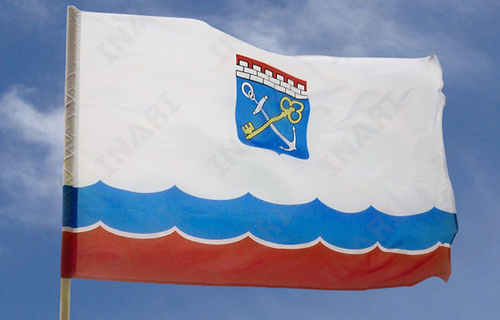